RELATIONSHIP AND SEXUALITY EDUCATION (RSE) CODE
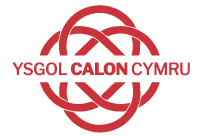 RELATIONSHIP AND SEXUALITY EDUCATION (RSE) CODE
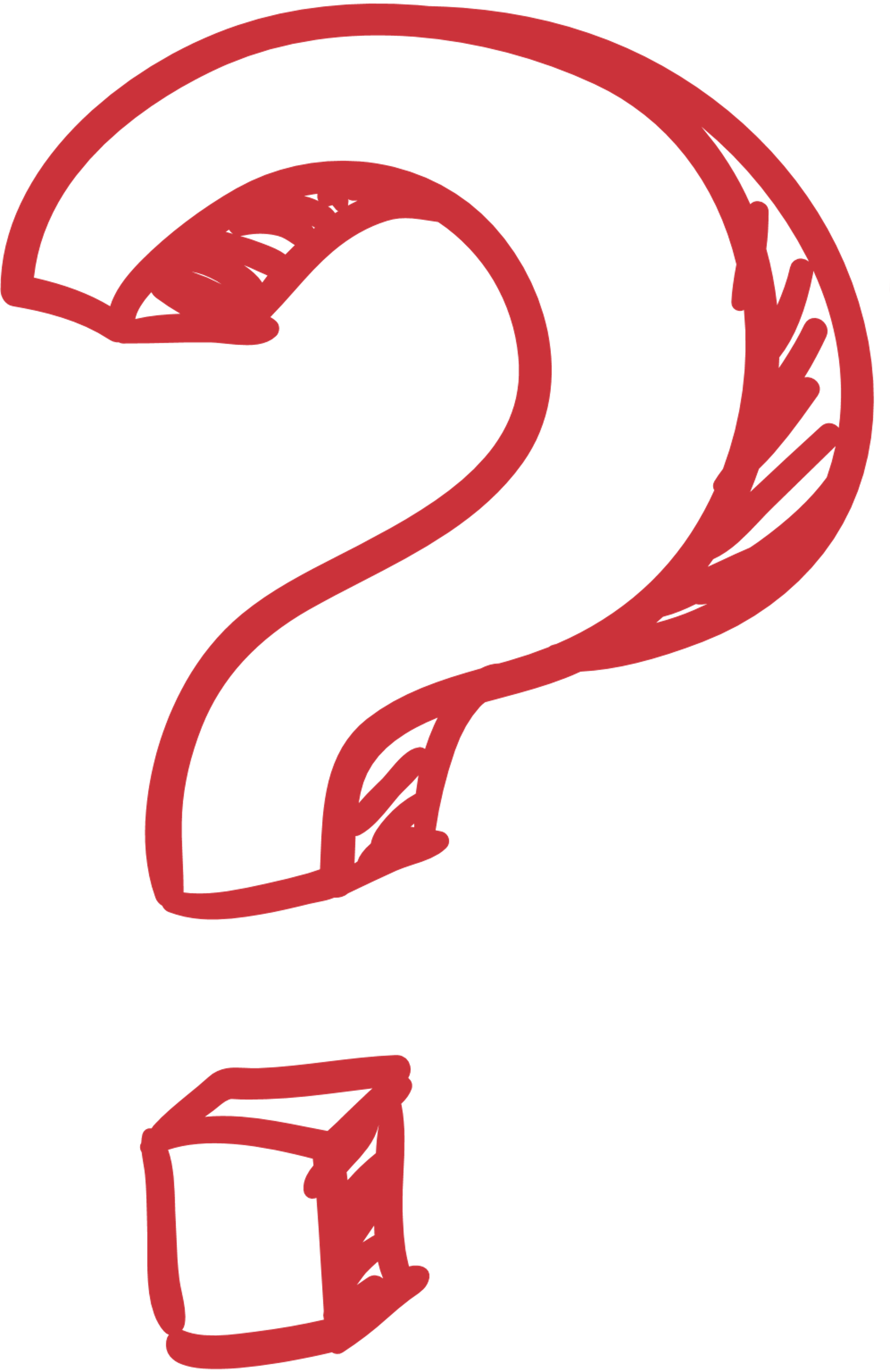 What is the RSE Code?
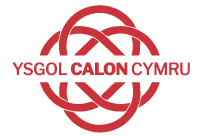 RELATIONSHIP AND SEXUALITY EDUCATION (RSE) CODE
The RSE Code sets out the themes and matters that must be encompassed in RSE.

This mandatory RSE Code supports schools to design their RSE.
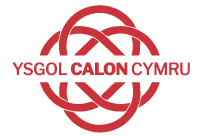 RELATIONSHIP AND SEXUALITY EDUCATION (RSE) CODE
The content is set within the context of broad and interlinked learning strands, namely:

Relationships and identity
Sexual health and wellbeing
Empowerment, safety and respect
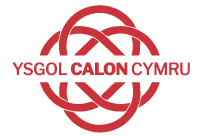 Relationships
Rights and Equity
Sex, Gender and Sexuality
Bodies and Body Image
Sexual Health and Wellbeing
Violence, Safety and Support
RELATIONSHIP AND SEXUALITY EDUCATION (RSE) CODE
The Welsh Government committed to covering the following themes in RSE:
To assist schools and settings in their planning of RSE, these themes are interwoven into the learning strands. Across the learning strands, curriculum content in RSE must be inclusive and reflect diversity. It must include learning that develops learners’ awareness and understanding of different identities, views and values and a diversity of relationships, gender and sexuality, including LGBTQ+ lives.
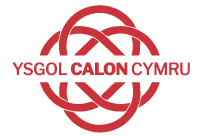 RELATIONSHIP AND SEXUALITY EDUCATION (RSE) CODE
Relationships and Identity
This strand focuses on: 

The range of relationships that human beings have throughout their lives
How identity can be shaped by our relationships and sexuality
The importance of human rights in securing healthy, safe and fulfilling relationships in an inclusive society
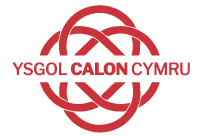 RELATIONSHIP AND SEXUALITY EDUCATION (RSE) CODE
Sexual Health and Wellbeing
This strand focuses on: 

Learning about how living things grow, reproduce and have a life cycle
Developing an understanding of the human body, including people’s feelings about their bodies and how these can be represented
The health issues related to relationships and sexuality
An understanding of how sexuality and sexual health affects our wellbeing
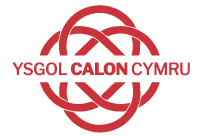 RELATIONSHIP AND SEXUALITY EDUCATION (RSE) CODE
Empowerment, Safety and Respect
This strand focuses on: 

Learners’ rights to safety and protection and freedom from harm and discrimination
How and where to seek information, help and support
How to support and advocate for the rights, fair treatment and respect of all
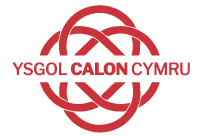 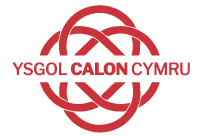